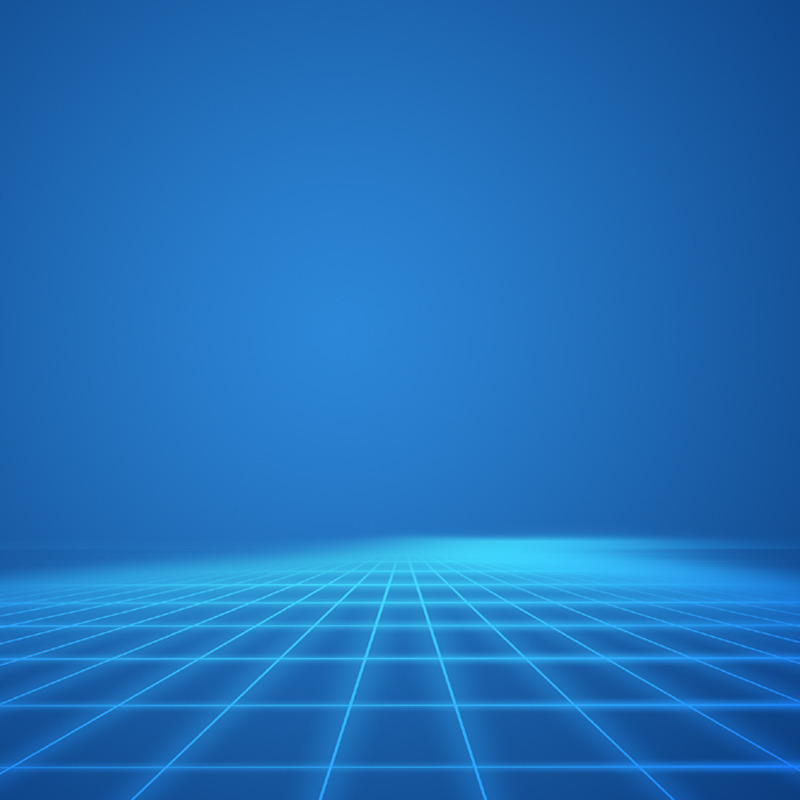 Mini dc ups
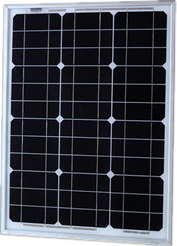 MANUAL SWITCH
Built-in 12,000mAh 
18650 Li-ion Battery
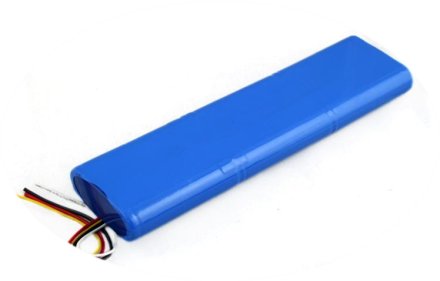 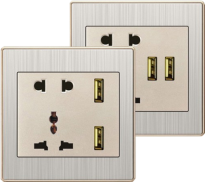 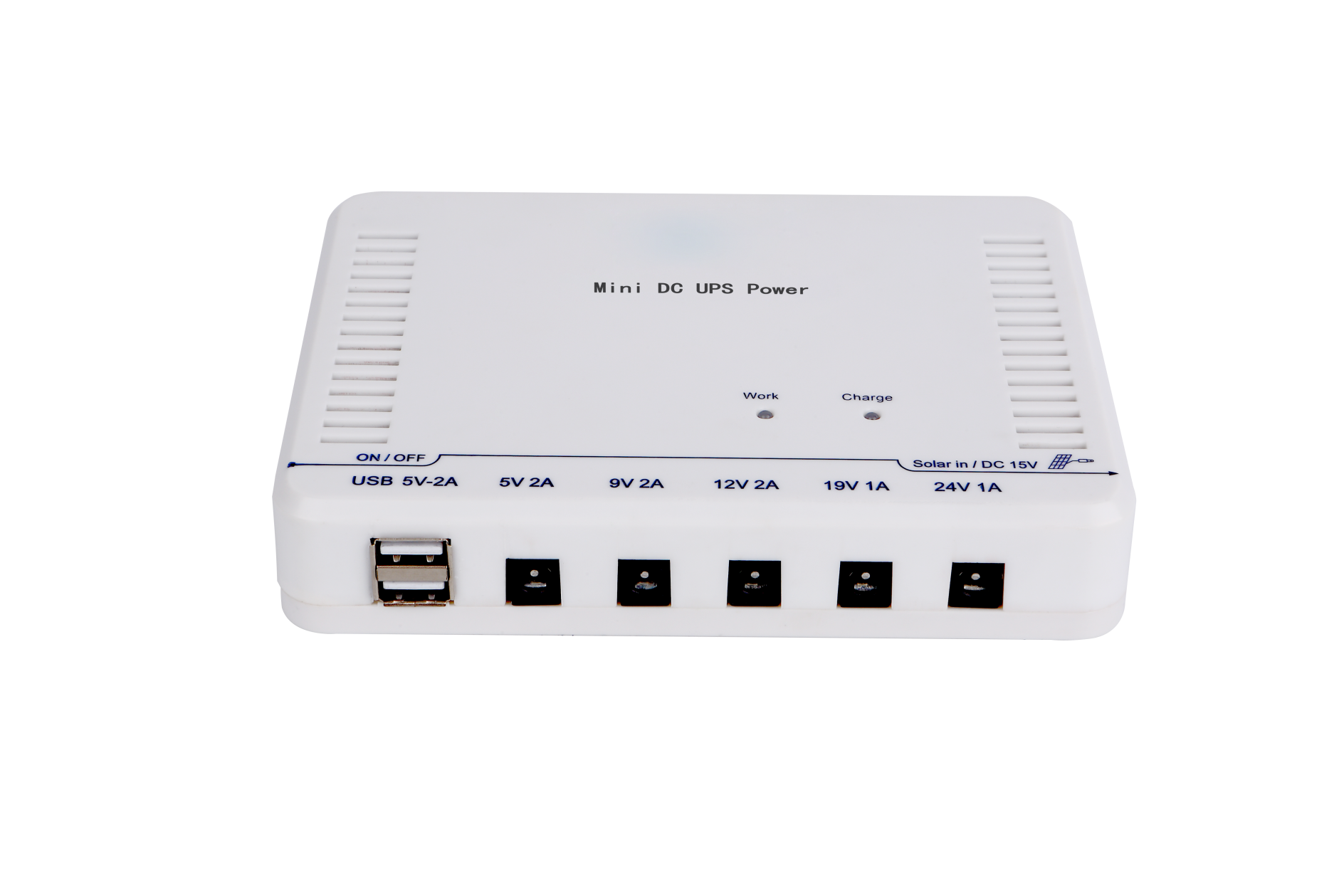 AC & SOLAR
 INPUT
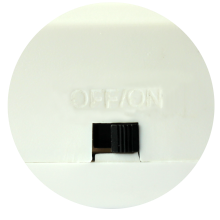 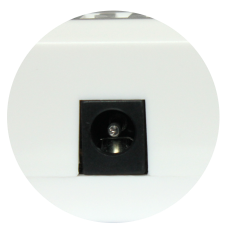 DC 5V OUTPUT
DC 5/9V OUTPUT
DC 12V OUTPUT
DC 19V OUTPUT
DC 24V OUTPUT
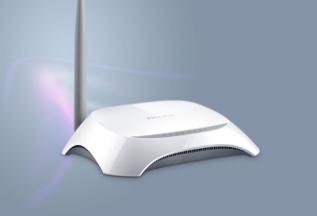 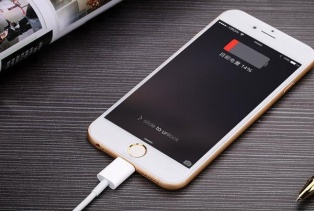 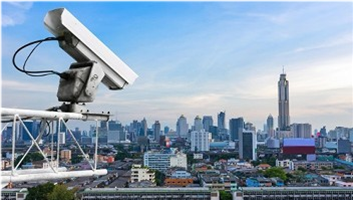 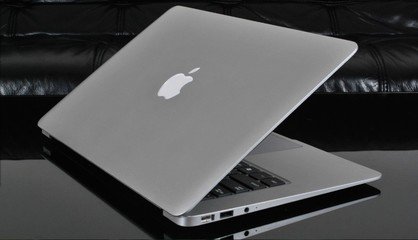 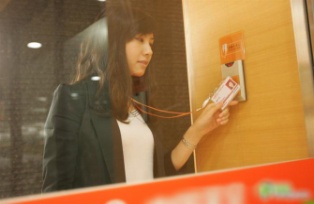 Application:
Laptop ...
Application:
Mobile, PC, 
Modem ...
Application: 
Router, Light, 
Fans ...
Application:
Monitoring, Camping ...
Application:
Laptop ...
Application:
Entrance Guard, Security and Protection ...
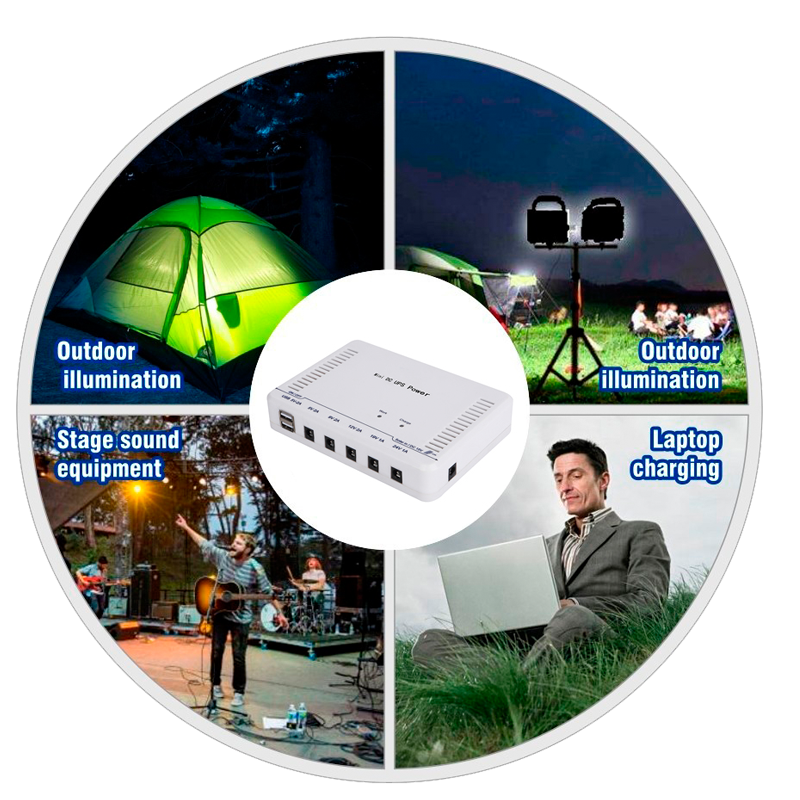 Colorful outdoor life
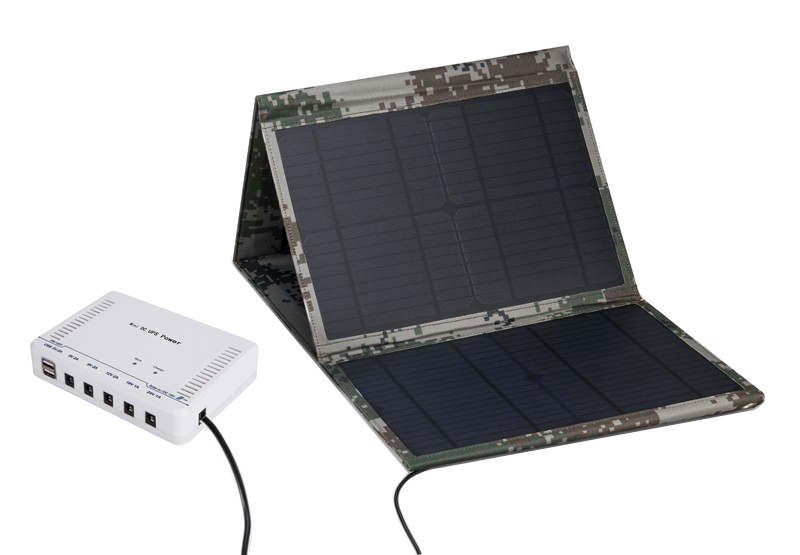 Specifications:
Main features· Output interface: 2 x USB 5v/1a, Jack interface 5V-2A , 9V/ 2A, 12V /2A, 19V /1A, 24V /1A· Fashion white and ultrathin body design .· Portable design , it can be carried in 1 hand , best partner of outdoor travelers .· Solar charging function will power your life infinitely .· Powered by AC or Solar power , charging any where.· 7 different interfaces , suitable for most electronic products around the life .· Multi-function , only one UPS can solve all power requires .
ApplicationsIt suitable for : Mobile phone , I phone ,Tablet , Laptop, PS2/3/4, Modem, Router, Entrance Guard, IP Camera, Lights